Live Demo – Channel Sales eCommerce SOP
TPM : Vivian1_Chang
Data key-in @ e-Commerce: Easy 2 steps!!
Step1 . Receive the template with S/N & Mac Address from merchandiser 
Step2. Key in the mac address and serial number in e-Commerce
Note! Each demo unit (Mac Address & S/No.) should match each demo store
Step 1：Find the S/N & Mac Address
Step 2： Key in the Mac address and S/No. in eCommerce p1/6
Go to Account Management in eCommerce : http://ecommerce.asus.com.tw/
Step 2： Key in the Mac address and S/No. in eCommerce p2/6
1. Select [Approved dealer]
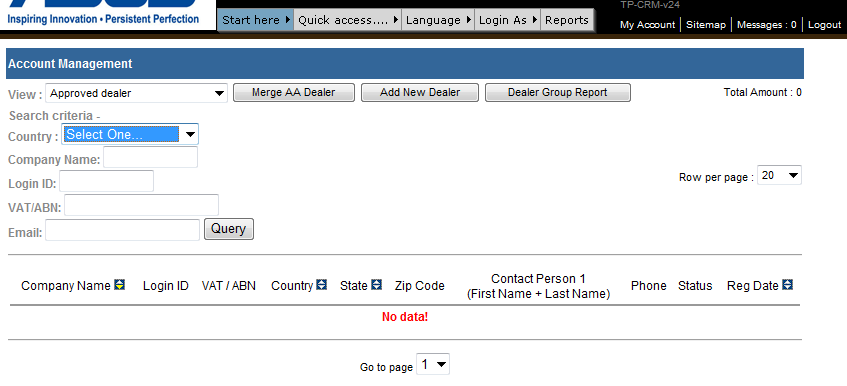 4900090678
2. Select  your country     Key in Company ID  to “Company Name column” from the template
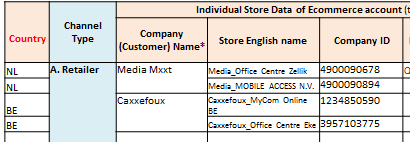 Step 2： Key in the Mac address and S/No. in eCommerce p3/6
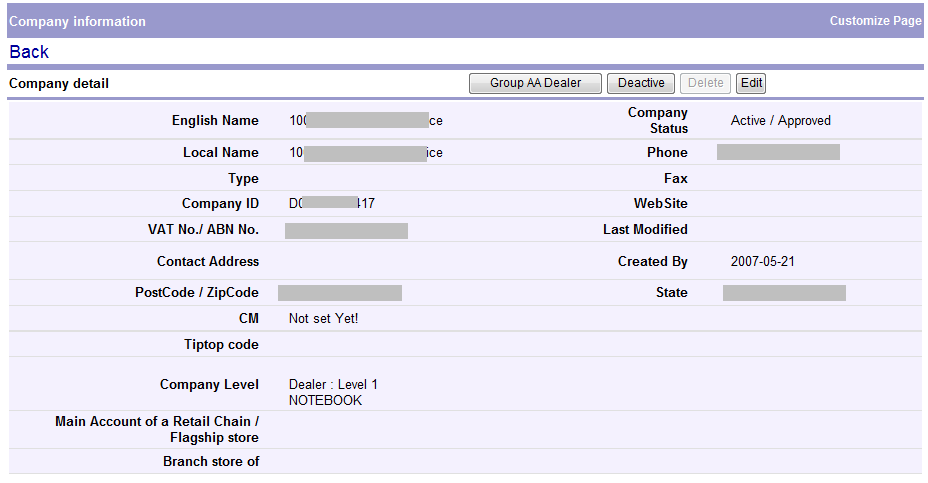 You will enter Company detail page.
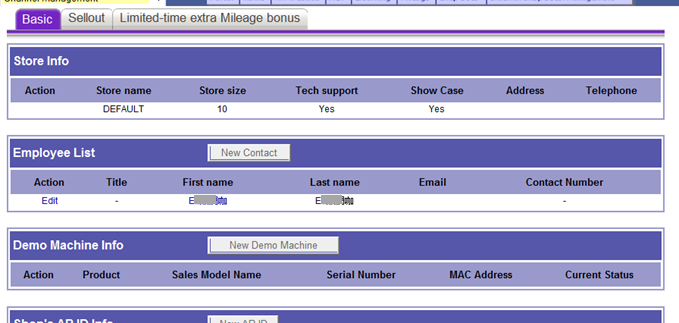 3.  Scroll down till you see this section of [Basic]  [Demo Machine Info]
4. Click [New Demo Machine] to start key in
Step 2： Key in the Mac address and S/No. in eCommerce p4/6
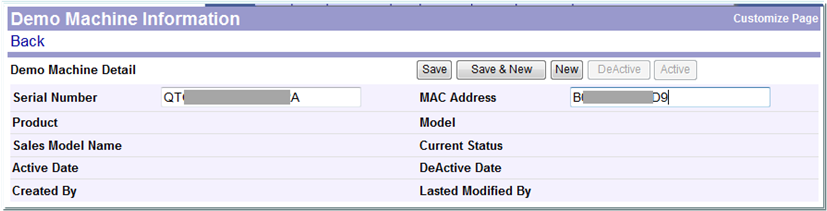 6. Then click [Save]
5. Key in [Serial Number] and [MAC Address] from Template
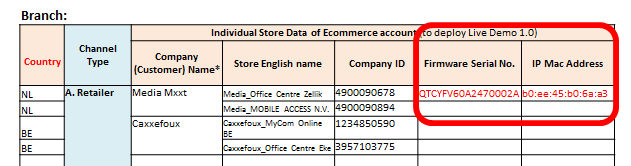 Step 2： Key in the Mac address and S/No. in eCommerce p5/6
Registered successfully
If registered successfully, then system will respond a message here
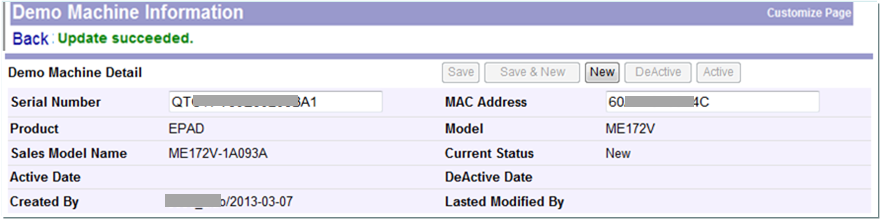 And the machine status will be shown as “New” here.
Step 2： Key in the Mac address and S/No. in eCommerce p6/6
Registered failed
Then the page will be refreshed as blank .
If fail to registered, then system will respond with a message here.
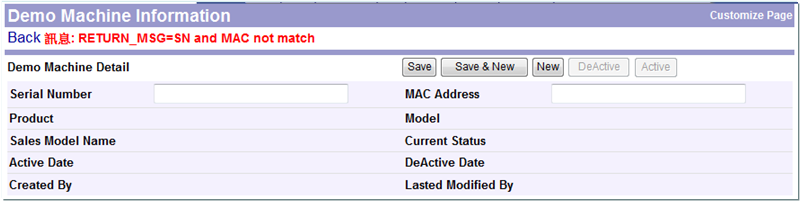 Please make sure S/No. and Mac address key-in correctly
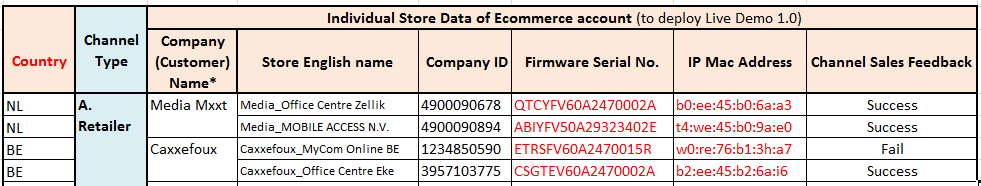 Notice!!
If you want to switch to another account, then you can just click here for going back to previous page with the previous searching criteria.
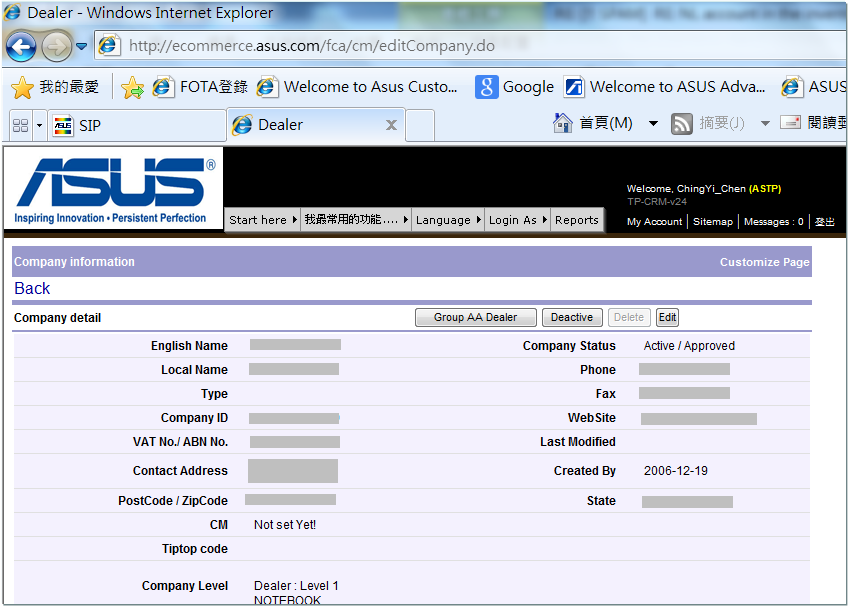 If you click “Back”, then you will go back to the “searching page” without the previous criteria setting .
Appendix
How to find store ecommerce account?
The meaning of the “Current Status” field in Ecommerce Account Management.
What to do if you registered a machine in wrong shop’s account?
How to find store ecommerce account?
How to find store ecommerce account? p1/3
Link to:  http://ecommerce.asus.com.tw/
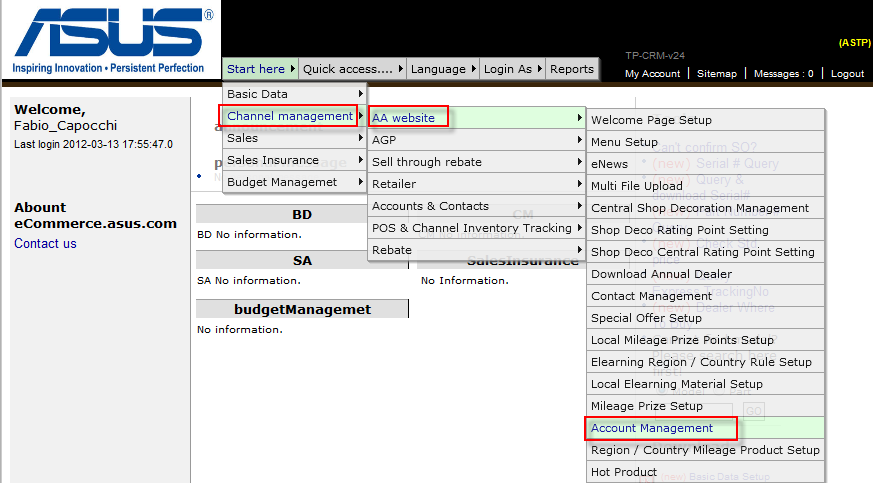 Step 2 : Select “AA website”
Step 1 : Select “Channel management”
Step 3 : Select “Account Management”
How to find store ecommerce account? p2/3
Step 4 : Select “Approved dealer”
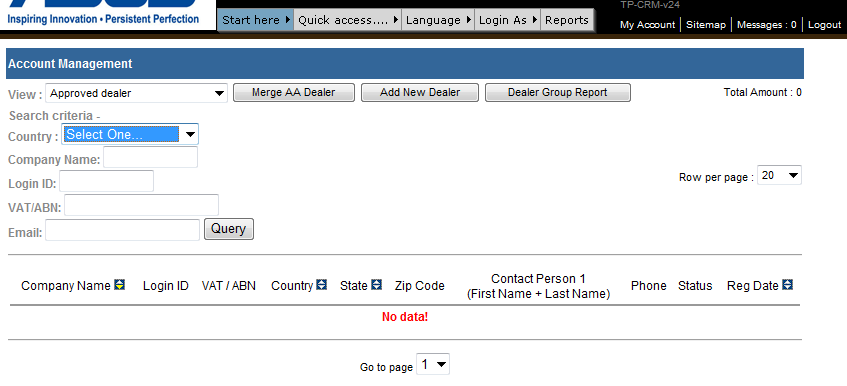 Step 5 : Select search criteria
Step 6 : Click to query
How to find store ecommerce account? p3/3
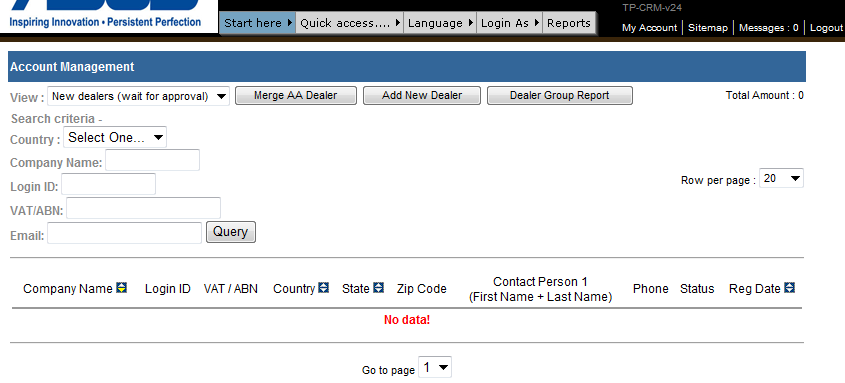 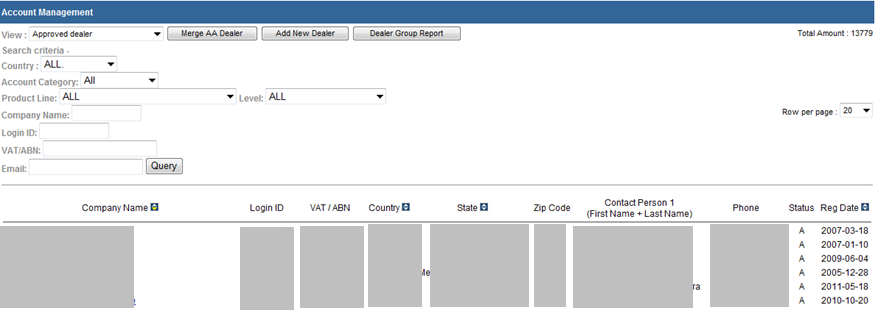 Step 7 : Select Company Name.
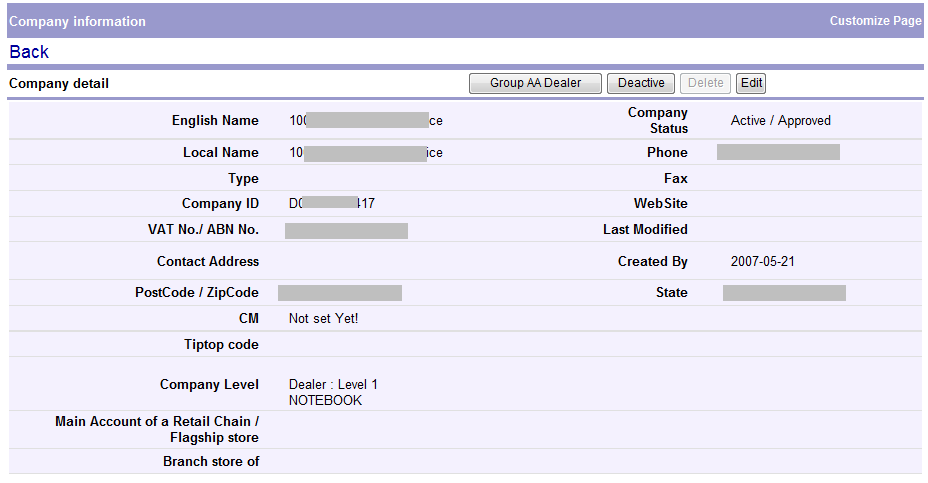 Find Company name and Company ID
How to Deactive a machine from being a “Demo machine”?
How to Deactive a machine from being a “Demo machine”?
Go to Account Management in eCommerce : http://ecommerce.asus.com.tw/
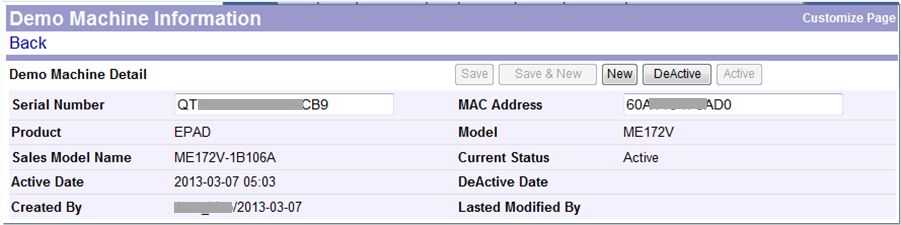 1. Only when the “Current Status” is “Active”, then the button of “Deactive” will appear.
2. Click the button of “Deactive”.
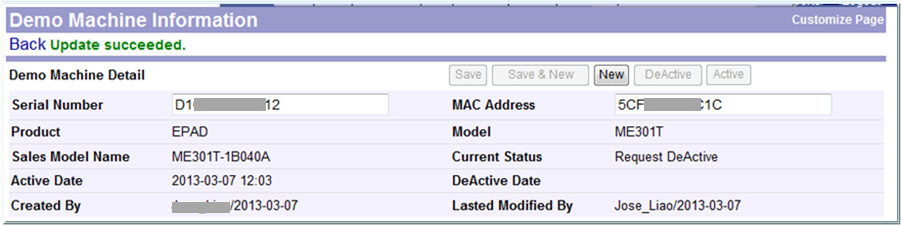 Once here shows as ”Request Deactive”, means: Ecommerce has request FOTA server for the Deactive.
How to Deactive a machine from being a “Demo machine”?
Only when here becomes as ”Deactive”, means: 
FOTA server has remove this machine’s registration from the list.
And the machine has been removed with the Demo app.
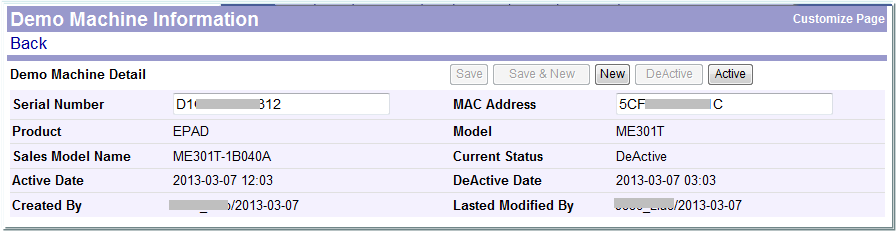 The meaning of the “Current Status” field in Ecommerce Account Management.
Currently there are 4 kinds of status in the “Current Status” field:
New
Active
Request DeActive
DeActive
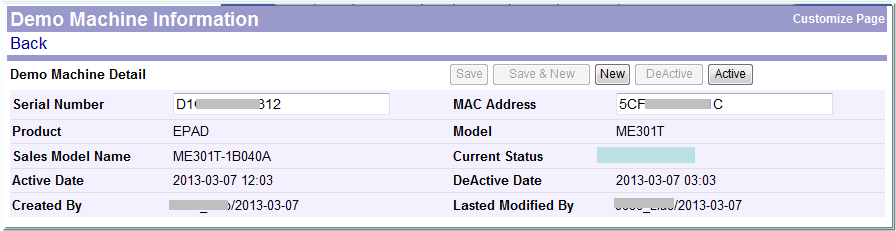 What to do if you registered a machine in wrong shop’s account?
If you accidently register the machine’s S/N and MAC address to a wrong account, please apply ITRS to MIS for applying to transfer the machine’s S/N and MAC address to the correct account.
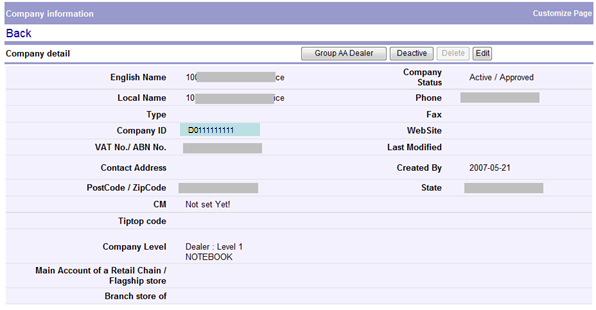 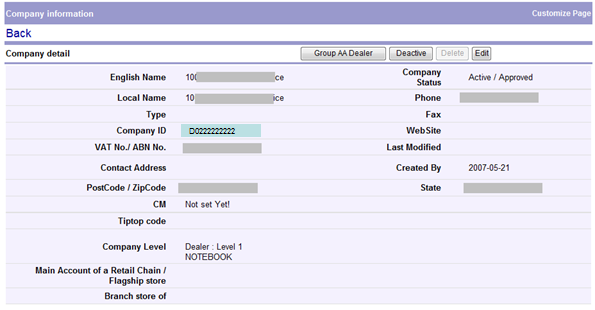 Wrong account
Correct account
Step1. Fill in all fields in the attached Apply Form with information:
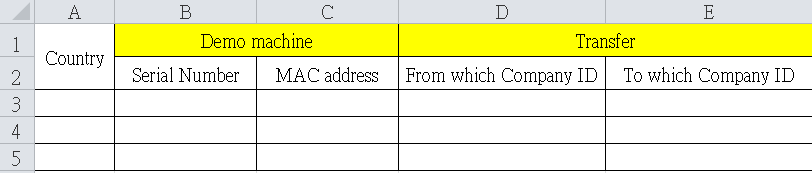 Step2. link to http://sip.asus.com/index.aspx
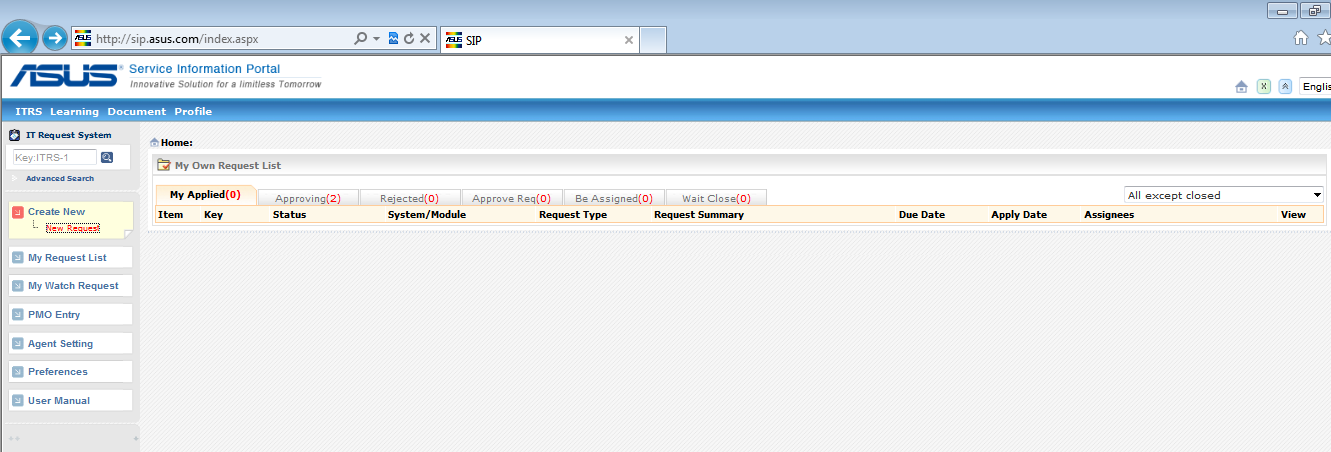 Step3. Click “New Request”
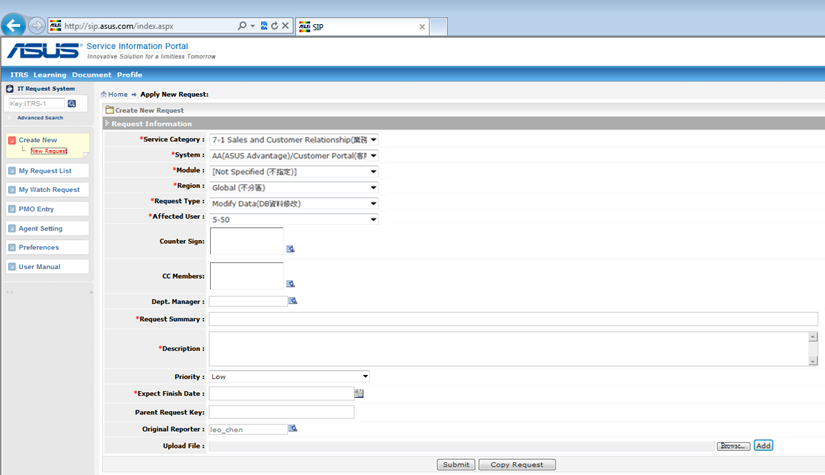 Step4. Set the criteria like this:
Step5. Fill-in the Request Title like this:
Step7. Set the Priority and the Expected Finished Date by your needs.
Request for transferring Demo machine to the correct account.
Step6. Fill-in the Request Summary like this:
Request for transferring Demo machine to the correct account. Details as the attachment.
Step8. Browse and Upload the “Apply Form” done in step1.
Step9. Click “Submit” and get the ITRS no..
Thank you